كيف تتغلب على قلق الاختبارات
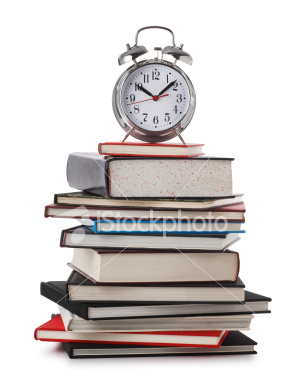 إعداد
د/ حمدان ممدوح الشامي
مشرف وحدة التوجيه والإرشاد
قال تعالى:
" ألا بذكر الله تطمئن القلوب“


سورة الرعد آية رقم (28)
أغمض عينيك واحتسب أوقاتك معنا
* عدد نواياك:
............
............
............
............
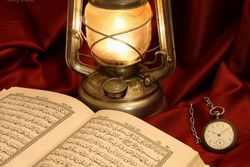 المحتوى
* لماذا الامتحانات في حياتنا.
* الأعراض الناتجة عن وجود الامتحانات.
* تعريف القلق.
* الفرق بين القلق والخوف. 
* خصائص القلق.
* أنواع القلق. 
* فوائد القلق العادي أو الموضوعي.
* تعريف قلق الامتحان.
* أسباب قلق الامتحان.
* مصادر قلق الامتحان.
* أعراض قلق الامتحان. 
* طرق التعرف على القلق.
* أساليب علاج قلق الامتحان.
* إرشادات عامة قبل وبعد الامتحان.
أولاً: لماذا الامتحانات في حياتنا؟
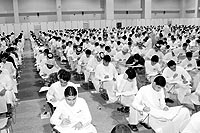 لمعرفة الغث من الثمين، قال تعالى: "ليبلوكم أيكم أحسن عملا".
لتحديد ما لدينا من إمكانيات.
لوضع الأشياء في مكانها.
لمجازاة المحسن ومعاقبة المسيء.
لمعرفة نقاط القوة والضعف.
لاختبار واختيار الأساليب والمناهج والطرق والكوادر المناسبة.
ثانيًا: الأعراض الناتجة عن وجود الامتحانات
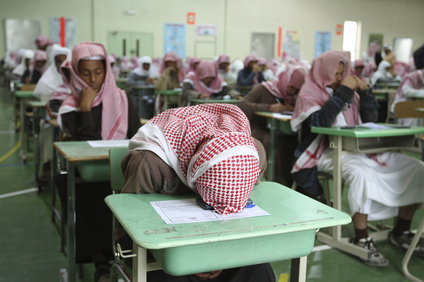 الخوف من ترك شيء ما.
خشية الظهور بمظهر سيئ.
الخوف من العقاب.
القلق من الامتحان بشكل عام.
تعريف القلق
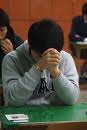 " هو حالة تعتري الفرد وتؤثر في مهامه وحياته وأنشطته اليومية نتيجة توقع خطر ما أو تهديد بشيء قد يحدث، فتظهر على شكل الاضطرابات النفسية وعدم الارتياح والشعور بالهم والتوتر والخوف من المستقبل ".
الفرق بين القلق والخوف
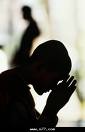 الخوف
القلق
يظهر كرد فعل لشيء محتمل غير قائم ولكنه متوقع حدوثه.

يتبعه صراعات داخلية.
يعرف مصدر المشكلة.

لا يتبعه صراعات داخلية.
القلق
الخوف
ينتهي بزوال المثير.



يظهر كرد فعل لشيء موجود وقائم بالفعل.
في بعض الأحيان يبقى رغم زوال مثيره الأصلي ( إذا لم يتناوله بالدراسة والتحليل).

لا يكون منتبهاً إلى مصدر المشكلة (الخوف من المجهول).
خصائص القلق
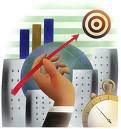 عرض لبعض الاضطرابات النفسية وعند تغلبه على الفرد يصبح اضطرابًا نفسيًا يعرف بـعصاب القلق Anxiety Neurosis أو رد فعل القلقAnxiety Reaction.
أكثر حالات الاضطرابات النفسية شيوعًا حيث يمثل الأفراد الذين يعانون من القلق حوالي 30ـ40% من بين الأفراد ذوي الاضطرابات النفسية العصابية.
يكثر بين الإناث عن الذكور.

تكثر حالاته بين الفترات المتطرفة من عمر الإنسان، فهو يكثر في مرحلتي الطفولة والمراهقة وكذلك في سن الشيخوخة والتقاعد عن العمل.
حيث أثبتت بعض الدراسات ارتفاع مستوى قلق الامتحانات لدى البيئات العربية بشكل عام.
أنواع القلق
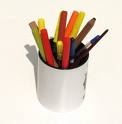 أولاً: القلق العادي (الواقعي ـ الصحيح ـ السوي ـ الموضوعي)
ويظهر عند وجود مصدر خارجي حقيقي يهدد الفرد مثل:
انتظار خبر هام مصيري بالنسبة للفرد.
الإقدام على الحصول على وظيفة ما.
الانتقال من نظام معلوم إلى نظام مجهول.
حدوث خطر قومي أو تغيرات اقتصادية أو سياسية أو دينية أو اجتماعية ما
قاعدة: 
     القلق الطبيعي العادي يزيد من التركيز والأداء ولكن إذا زاد عن مستواه الطبيعي أعطى نتائج عكسية سالبة.
فوائد القلق العادي
يساعد الطالب على تنشيط المراكز العصبية العليا.
 يدفع الطالب إلى السلوك الهادف الصحيح.
يزيد من قوة التركيز والتمييز والاستنتاج.
يساعد الطالب على اتخاذ القرارات وحل المشكلات بطريقة صحيحة.

يساعد الطالب على القيام بعمل توافقي يؤدي إلى توجيه الطالب إلى إدراك الأخطار والتهديدات بحساسية شديدة.
ثانياً: القلق العصابي (قلق الحالة)Anxiety State
ويظهر مع عدم وجود مصدر خارجي ويكون مصدره داخل الفرد، ولا يعرف أسباب لحدوثه ولا يتفق مع الظروف والأسباب المؤدية والداعية إليه.
ومن مشاكله أنه يعيق الفرد عن التكيف والتوافق مع المجتمع ويقلل من إنتاجية الفرد، كما يدفعه إلى القيام بسلوك غير سوي.
ثالثاً: القلق العام Free Anxiety
وهو غير محدد ولا يرتبط حدوثه بوجود موضوع ما أو خطر محدد، ويكون غامضًا فهو خوف من شيء غير معروف ومن توقع أشياء غير واقعية.
رابعاً: القلق الثانويSecondary Anxiety
ويظهر عند حدوث مرض نفسي آخر ويكون القلق عرضًا له.
خامساً: قلق الامتحانExam Anxiety
وهو حالة نفسية تعتري الطالب قبل وأثناء الامتحانات والاختبارات التحصيلية أو المقابلات أو الاختبارات النفسية تُشعِر الطالب بالخوف واليأس من الإنجاز في الامتحانات.
تعريف قلق الامتحان
" حالة انفعالية مؤقتة تأتي أو تظهر بسبب إدراك الطالب للامتحان على أنه موقف تهديد لشخصه ويصحب هذا توتر وحدة انفعالية وانشغالات عقلية سالبة تقلل من التركيز المتوقع من الطالب قبل وأثناء الامتحان".
أو  " حالة نفسية انفعالية (طبيعية) تظهر قبل وأثناء الامتحانات تكون مصحوبة بأعراض جسمية ونفسية "
أسباب قلق الامتحان
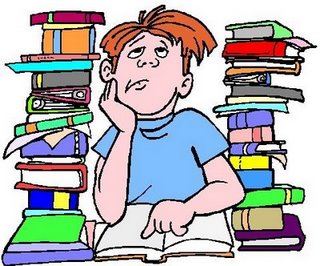 عدم الاستعداد للامتحان.
وجود مرض نفسي قد يكون القلق عرضًا له.
تخويف الطلاب بعضهم لبعض من الامتحانات.
بعض المفاهيم والتصورات الخاطئة عن الاختبار وطريقة تصحيحه والنتائج المترتبة عليه.
نظام الامتحان(ضيق الوقت،......)
خوف الطالب من النتائج والعواقب الناتجة عن الامتحان.

استخدام أساليب التهديد وتخويف الطلاب من الامتحانات من قبل أعضاء هيئة التدريس.
مصادر قلق الامتحان
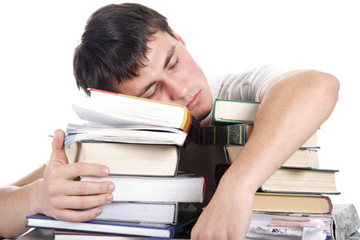 الطالب نفسه (شعوره بأن ما قام به غير كاف وغير فعّال).

أسرة الطالب (الاهتمام الزائد من قبل الآباء والخوف على مستقبل أبنائهم والتحذيرات المستمرة من الوقوع في الأخطاء).
القائمون على عملية التدريس من أعضاء هيئة التدريس.
الإدارة التعليمية.
طبيعة المناهج الدراسية.
طريقة تقديم المادة الدراسية وتوزيع الدرجات.
أعراض القلق
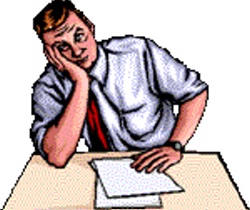 أولاً: الأعراض الجسمية
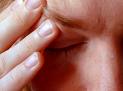 1- بعض الاضطرابات العصبية الحركية مثل:  
 ما يخص الوجه والرأس: (رمش المنخر، رمش العينين، تقطيب الجبهة، مسح الأنف والأذن، مص الأصابع وخاصة الإبهام، عض الشفاه، قضم الأظافر، عصر حبوب الوجه، .........).
ما يخص الأطراف السفلى وباقي أجزاء الجسم: ( هز القدم والركبة وأصابع القدم، هز الكتفين، ثني الجسم، اتخاذ أوضاع جسمية غير مألوفة،.......)
ما يخص التنفس والهضم: ( التنفس العميق، البصق، النحنحة، التنهد، التثاؤب، ....).
ما يخص اليدين: (طرقعة الأصابع، ضرب الرأس والجسم، ضم قبضة اليد، هز الذراعين).
 أشياء عامة: (تكرار بعض الكلمات أو النغمات،..........)
2-  الصداع والشعور بالتعب وتوتر العضلات.
3- سرعة النبض والشعور بضيق الصدر ونقص الحيوية.
4- ارتفاع ضغط الدم.
5- الإسهال وزيادة مرات الإخراج.
6- فقد الشهية ونقص الوزن.
7- تصبب العرق وعرق الكفين وارتعاش الأصابع.
ثانيًا: الأعراض النفسية
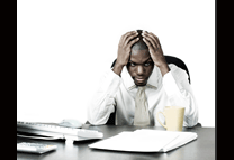 الشعور بعدم الراحة.
الحساسية الزائدة ( سهولة الاستثارة والهياج).
الخوف الذي يصل إلى الفزع (يخاف الطالب ويشعر أن شيئاً ما سيحدث ولكنه لا يعرف ما هو).
التردد في اتخاذ القرار، والتشكك والارتباك.
5) الهم والاكتئاب العابر.
6) ضعف التركيز وشرود الذهن. 
7) سوء التوافق.
8) اضطرابات قوة الملاحظة.
طرق التعرف على القلق
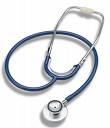 اختبارات قلق الامتحان.
المقابلة مع الطلبة.
الملاحظة قبل وبعد الامتحان.
أساليب علاج قلق الامتحان
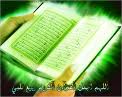 1- التعرض المتدرج لمواقف اختبارات فعلية ( التدريب على الامتحانات).
2- عدم استخدام حبوب السهر والتقليل من المشروبات المنبهة.
3- استخدام عادات استذكار مناسبة قرب الامتحان.
4- الاسترخاء وإعطاء الجسم ما يستحق من الراحة.
5- استخدام أسلوب التشجيع وإعادة الثقة بالنفس والشعور بالأمن.
6- وضع تعليمات للامتحان والوسائل والأجهزة والأدوات المسموح باستخدامها.
7- وضع درجة كل سؤال وتحديد آلية وطريقة التصحيح للأسئلة قبل الامتحان.
8- العلاج الطبي لبعض الأمراض الجسمية المصاحبة للقلق كتناول بعض المسكنات مثل أميتال Amytal  أو المهدئات مثل ستيلازين Stelazine 
والعقاقير المضادة للقلق مثل ليبريوم Librium.
وقد أثبتت بعض الدراسات أن استخدام العقاقير الوهمية مع العلاج النفسي كان أكثر فاعلية من استخدام العقاقير الحقيقية مع العلاج النفسي.
9- تعديل وتغيير البيئة الأسرية المحيطة بالطالب أثناء الامتحانات، مثل:
توفير المناخ الملائم للطلاب.
إبعادهم عن المشروبات المنبهة.
متابعة الأبناء داخل وخارج المنزل.
مساعدتهم في المذاكرة.
رصد جوائز تشجيعية لهم.
رفع روح التفاؤل وعدم التشاؤم.
عدم إشغالهم بأعمال منزلية وقت الامتحان.
10- وضع قواعد وسياسات الامتحانات وآلية المراجعة وإعادة الامتحان مرة أخرى (نظم وقواعد الجامعة في الامتحانات النهائية).
11- عدم تناول الوجبات الدسمة الكاملة قبل الامتحان بساعتين، ويفضل تناول وجبة خفيفة لأن الدم يندفع من الدماغ إلى الجهاز الهضمي عند تناول الوجبات الكاملة.
12- عش في حدود يومك (ديل كارنجي ـ محمد الغزالي).
13- عمل جدول لخطتك الدراسية في الأيام المتبقية قبل الامتحان.
14- دون الأفكار والخواطر الرنانة (إعطائها وعدًا بأن تأخذ نصيبها من التفكير والاهتمام في وقت لاحق الخاطرة الكبرى هي المواد المتبقية التي تحتاج إلى مذاكرة).               "أينشتاين”
وفي الختام أسأل الله أن ينفعني وإياكم بهذه الدورة وأن يجعلها في ميزان حسناتنا يوم القيامةوأخيراً لا تنسوني من صالح الدعاءد/ حمدان ممدوح الشامي مشرف وحدة التوجيه والإرشاد عمادة شؤون الطلاب